Suicide Risk Assessment Tools and How to Talk to Patients about Suicide
Presented by:
Andrew J. McLean, MD, MPH
Chair, Psychiatry and Behavioral Science, UNDSMHS
andrew.mclean@und.edu
Objectives
At the end of the presentation, the participant will be able to:

1) Identify common screening tools for suicide risk

2) Define the basic elements of suicide risk assessment

3) Recognize general risk and protective factors re: suicide
Note
Our Panel experts and the particular population groups discussed:

American Indians
Children and Adolescents
LGBTQ+
Veterans
Definitions
Suicide is defined as death caused by self-directed injurious behavior with intent to die as a result of the behavior.
A suicide attempt is a non-fatal, self-directed, potentially injurious behavior with intent to die as a result of the behavior. A suicide attempt might not result in injury.
Suicidal ideation refers to thinking about, considering, or planning suicide
National Institute of Mental Health
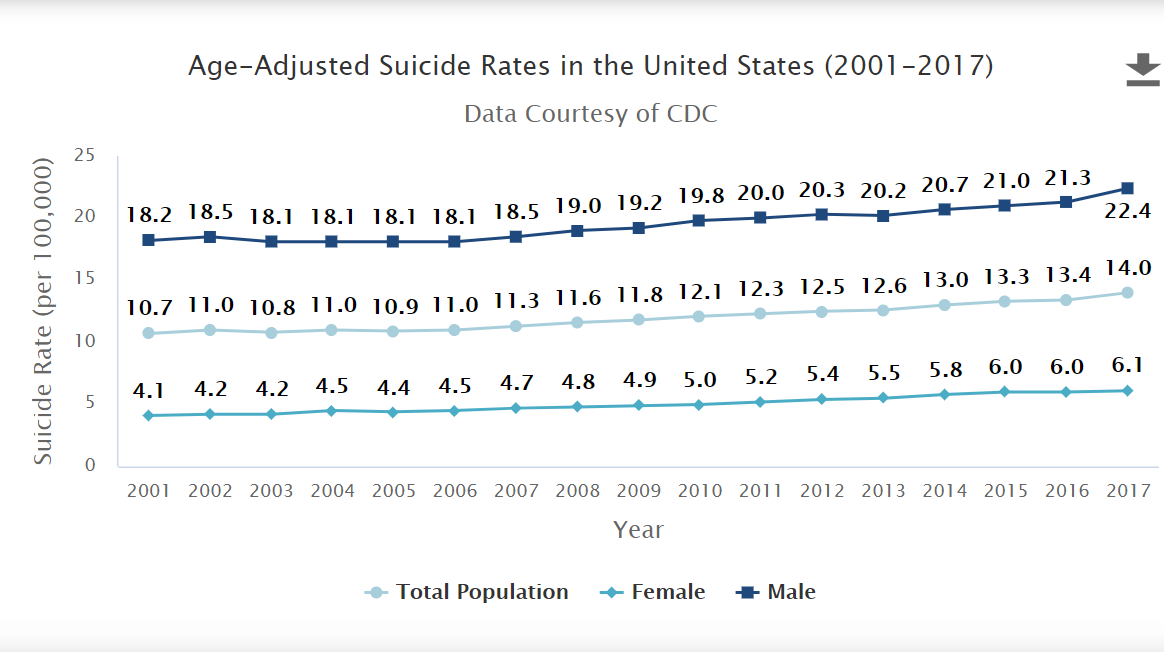 2017
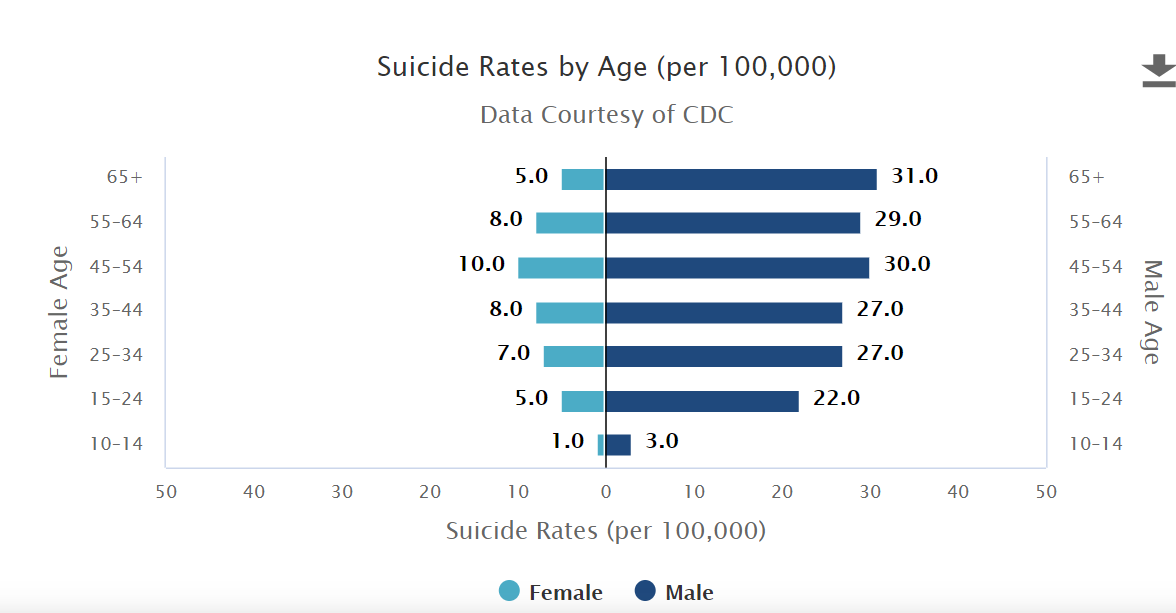 2019 Trevor Project National Survey (34,000)
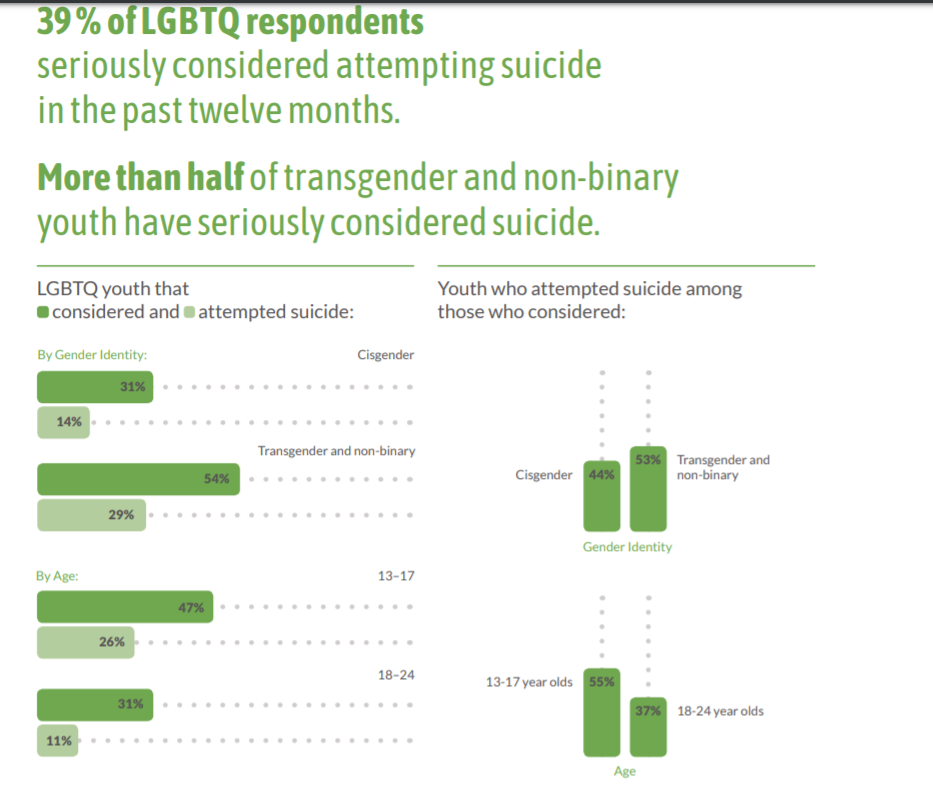 Veterans
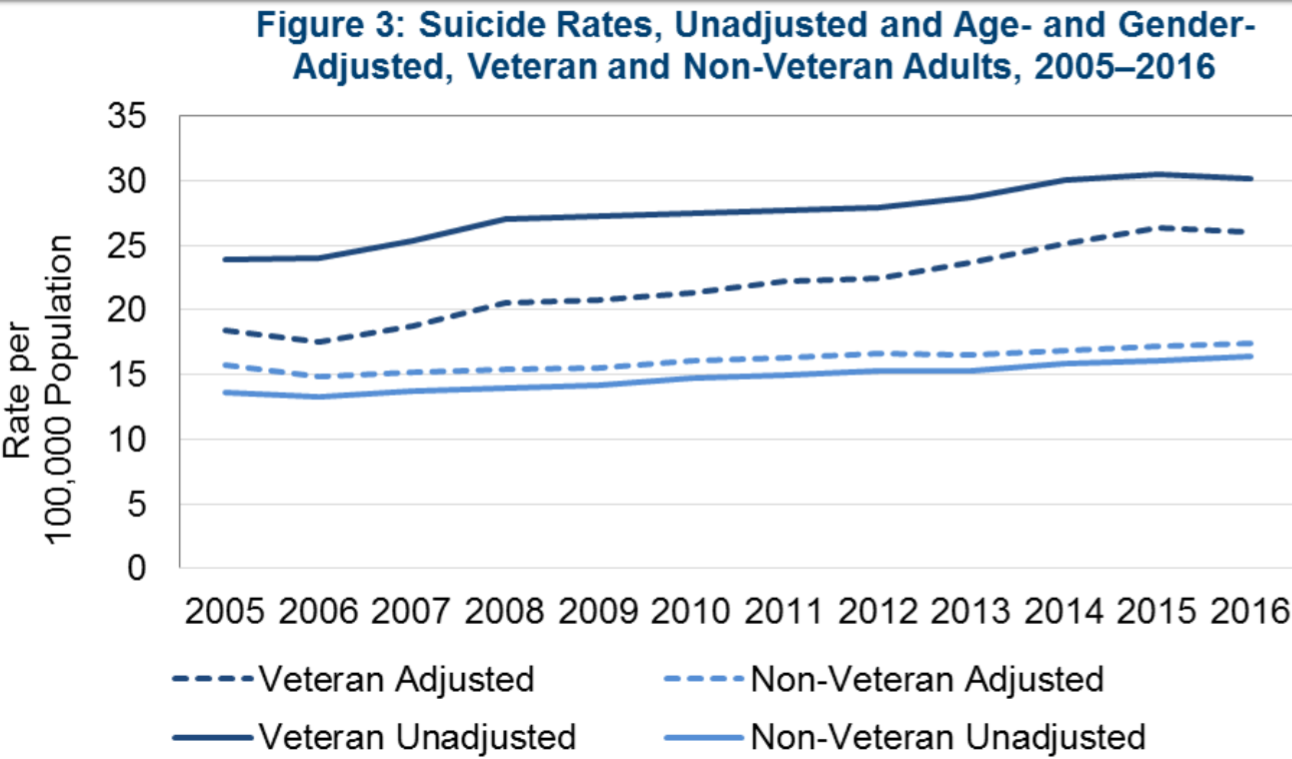 VA National Suicide Data Report 2005-2016.  Office of Mental Health and Suicide Prevention.  September 2018
VA National Suicide Data Report 2005-2016.  Office of Mental Health and Suicide Prevention.  September 2018
Screening-Specific to Health Sciences Professionals
What is the context?  (are you in a hospital/clinic/home?)

Is there indication of mental illness or substance use issues?

Any change/onset of serious medical condition?

Any recent stressors or losses?

Feelings of hopelessness?

Suicidal ideation?
Fiedorowicz JG, Weldon K, Bergus G.  J Fam Pract. 2010 May;59(5):256-60
Hierarchy of Suicide Assessment
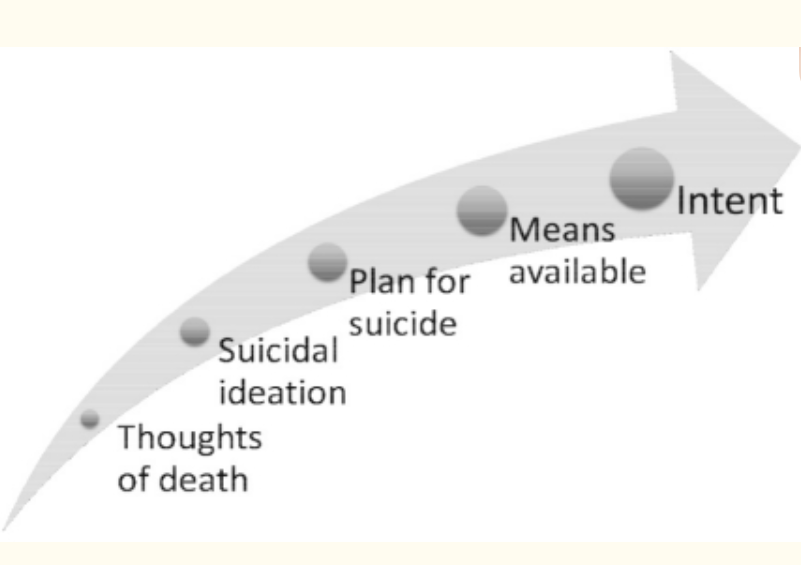 McDowell A, Lineberry T, Bostwick J. Mayo Clin Proc. 2011 Aug; 86(8): 792–800
Many tools
Common:

Patient Health Questionnaire (PHQ-9)

Columbia Suicide Severity Rating Scale (C-SSRS)

SAFE-T pocketcard
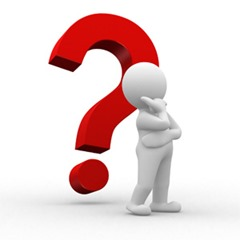 Screening
Screening means screening, not assessment!

Not diagnostic
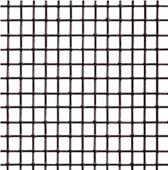 PHQ 2 and 9 (Patient Health Questionnaire)
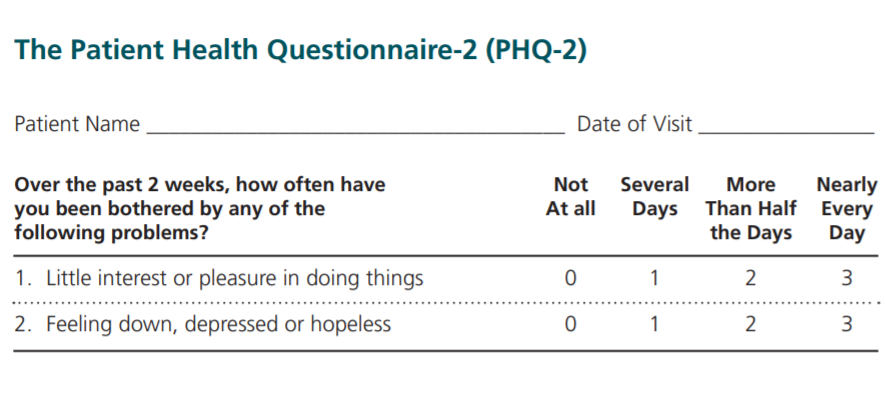 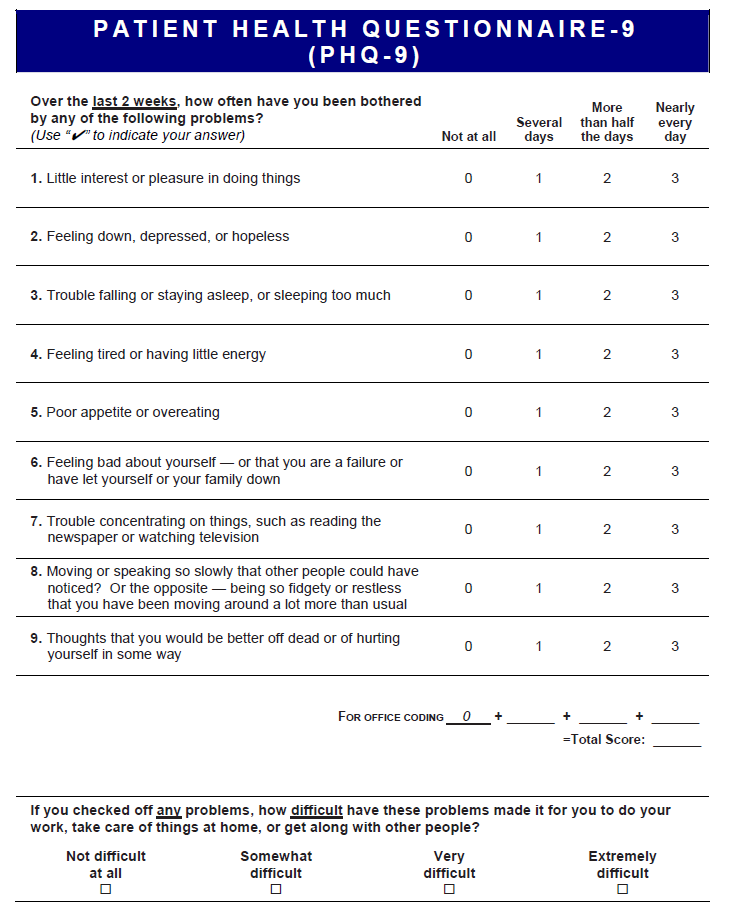 See any issues with this?
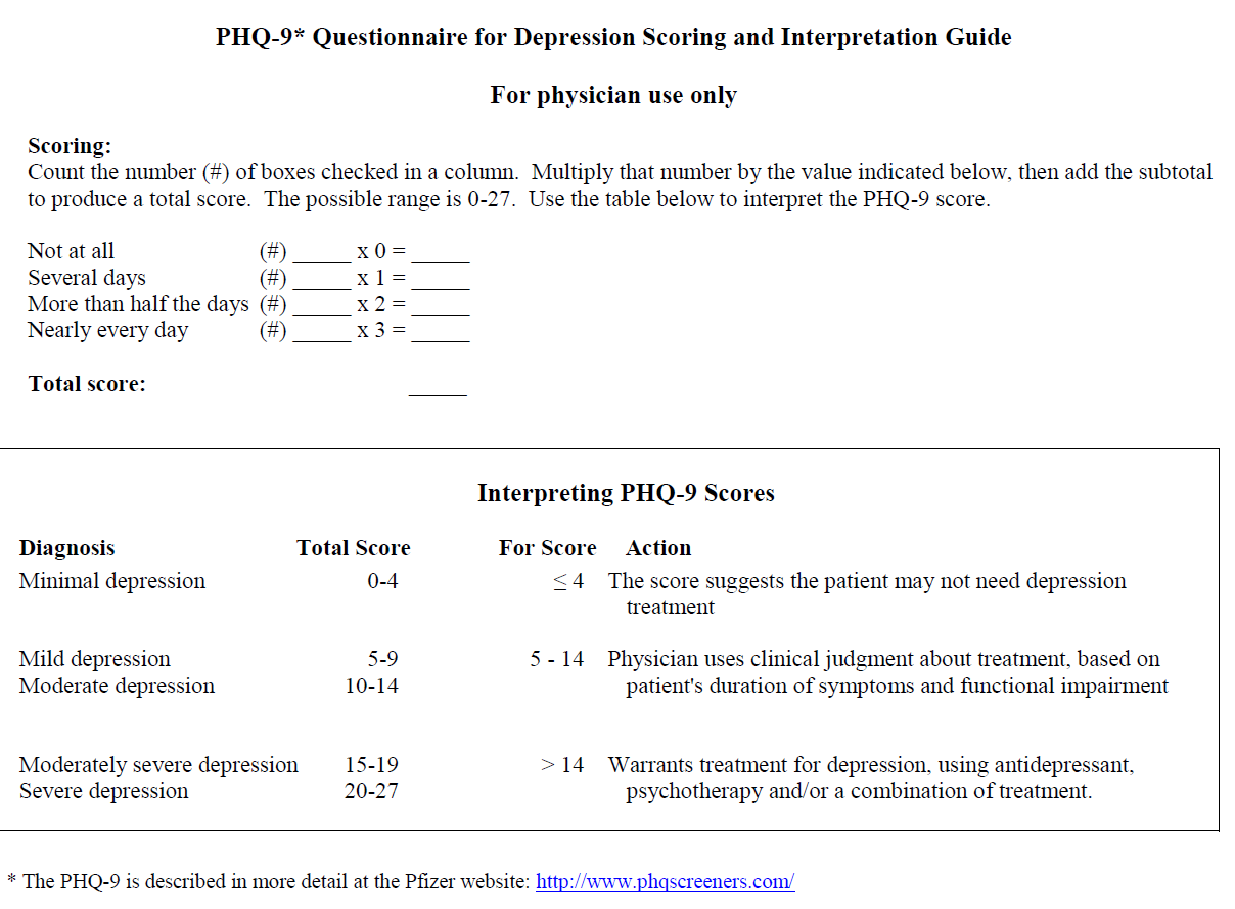 The Columbia Lighthouse Project: C-SSRS
Columbia-Suicide Severity Rating Scale
http://cssrs.columbia.edu/
From Intermountain Healthcare
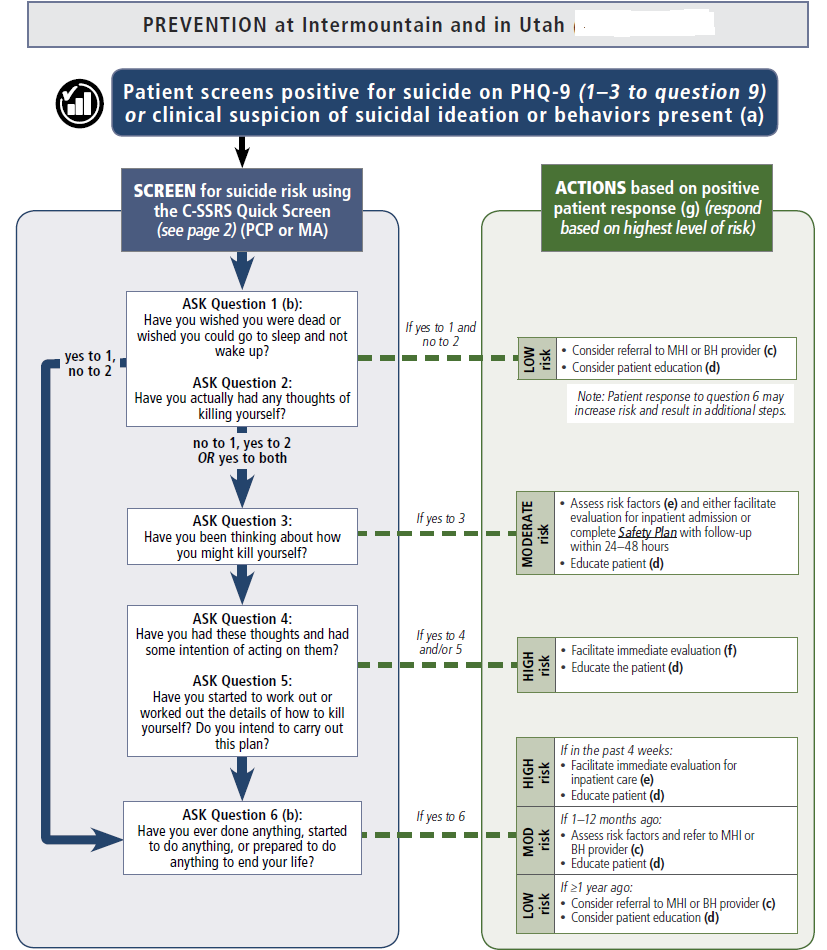 https://intermountainhealthcare.org/ckr-ext/Dcmnt?ncid=526742474
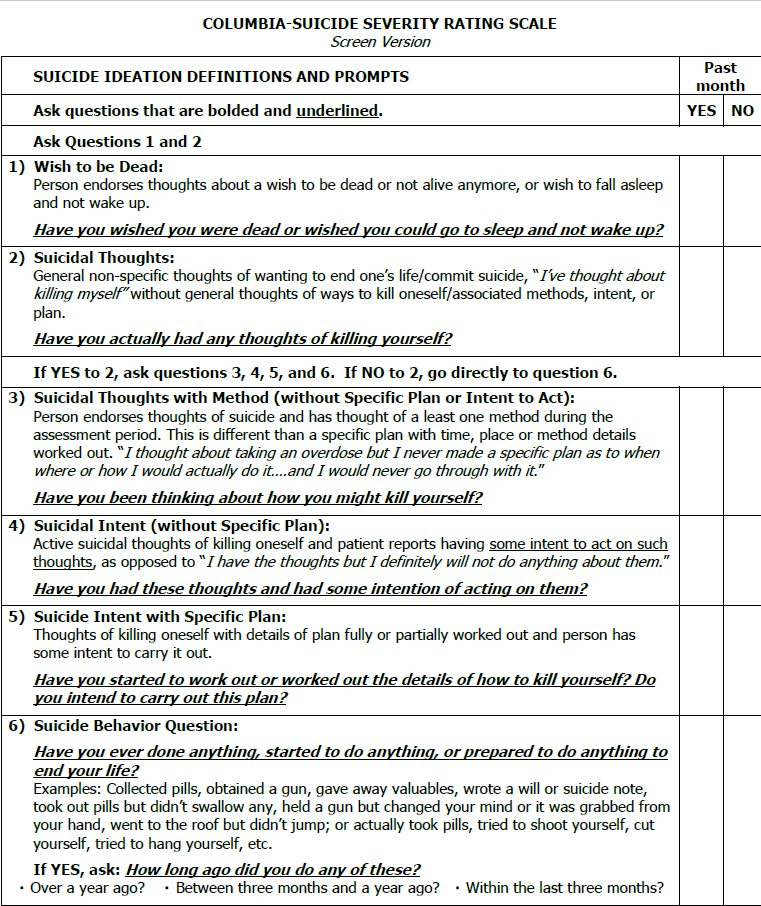 Example: C-SSRS for EMTs in field
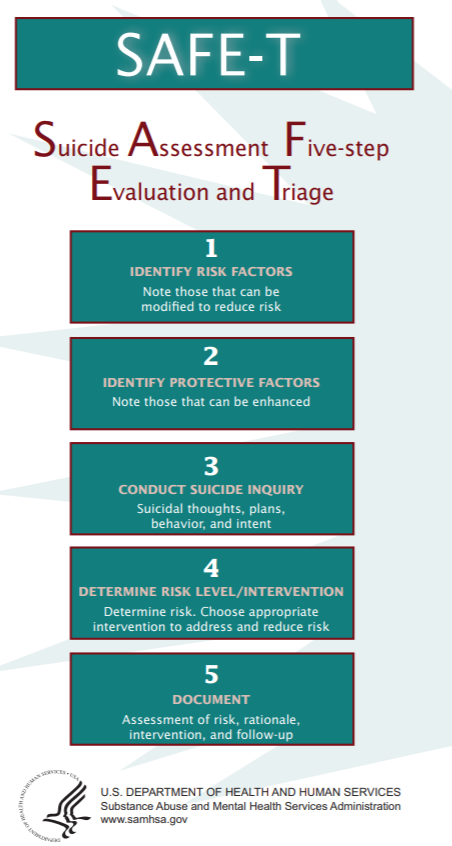 Static and Dynamic Factors (not all-inclusive)
Dynamic Risk Factors
Static Risk Factors
Prior Attempt(s)
Suicide in first degree relatives
Chronic physical illness                 (esp. one that causes pain)
Anxiety (“psychic angst”)
Hopelessness
Command Hallucinations
Impulsiveness/aggression
Severe Insomnia
Degree of suicidality
Plan
Access to means
Lethality/intent
Protective Factor examples
Employment
Religious belief
Reason to live (children in home…)
Psychosocial supports
Individual psychological strengths
Case
85 year old recent widower

Significant COPD

Living alone
How does one ask these questions? Some examples…
Be:

Empathic

Non-judgmental

Direct

Example of a poor question: “You’re not thinking of killing yourself, are you?”
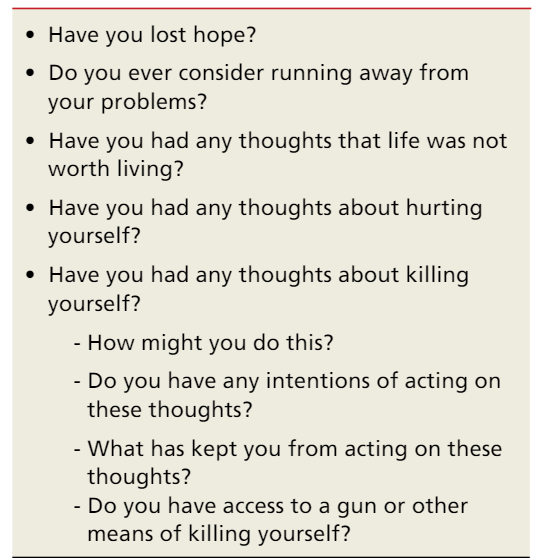 Fiedorowicz JG, Weldon K, Bergus G.  J Fam Pract. 2010 May;59(5):256-60
Steps
Therapeutic Alliance
Safety
Treatment Setting
Treatment Plan
Coordination/Collaboration
Don’t
Do
Lie

Use the term 
   “patient contracted for safety.”
Let them know you will assist them in getting help

Document how you came to your decision re: risk (low/medium/high)
     and disposition.
When Stuck…
Expand the Field!!
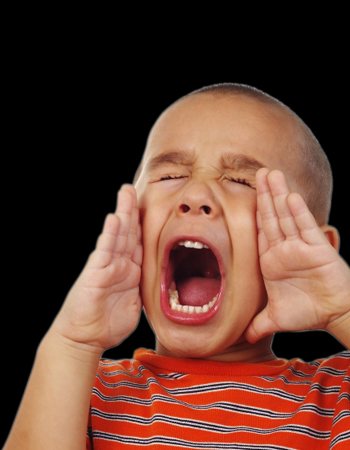 So…
We talked about screening

We talked about a hierarchy of risk

We talked about interventions

We talked about how to talk…